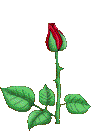 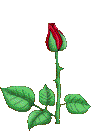 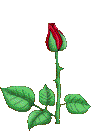 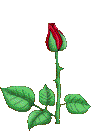 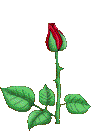 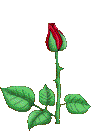 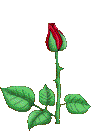 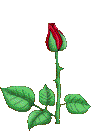 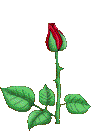 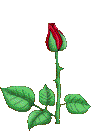 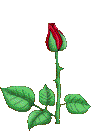 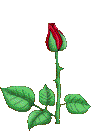 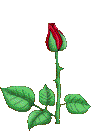 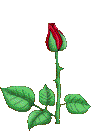 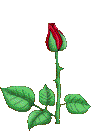 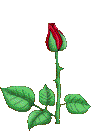 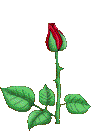 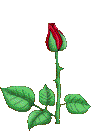 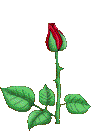 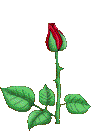 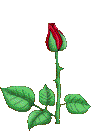 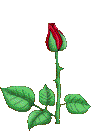 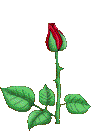 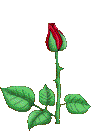 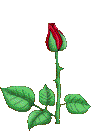 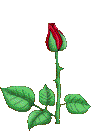 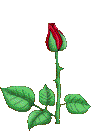 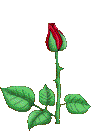 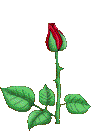 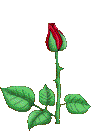 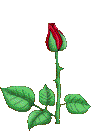 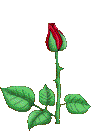 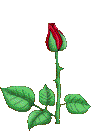 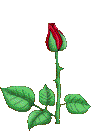 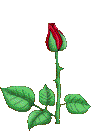 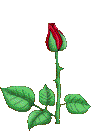 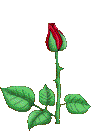 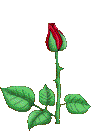 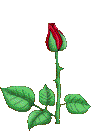 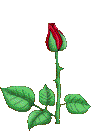 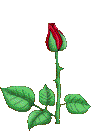 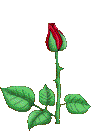 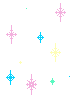 TRƯỜNG TIỂU HỌC QUANG TRUNG
CHÀO MỪNG CÁC QUÝ THẦY CÔ ĐẾN DỰ GIỜ LỚP 5E
Môn: Lịch sử - Địa lý
Bài 7: Vương quốc Chăm – pa (Tiết 1)
Giáo viên thực hiện : Lê Thị Hạnh
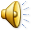 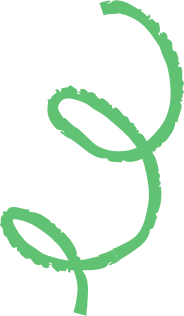 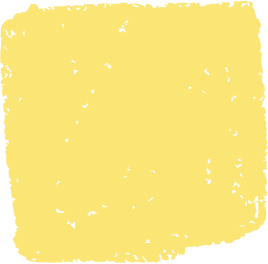 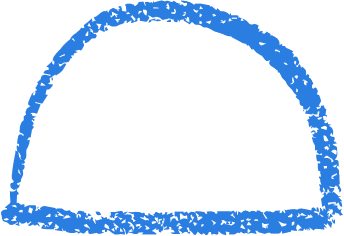 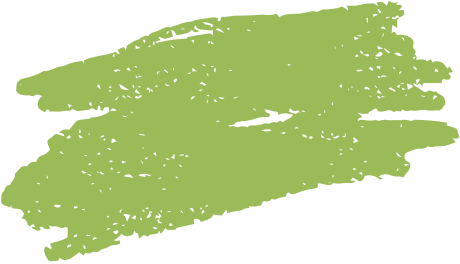 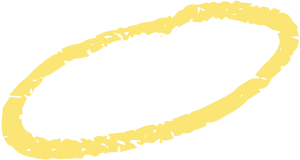 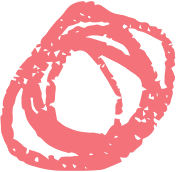 KHỞI ĐỘNG
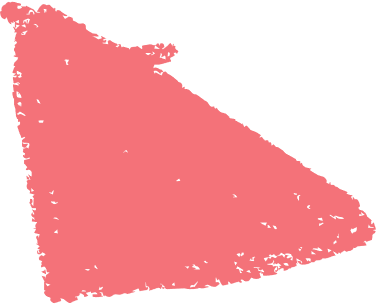 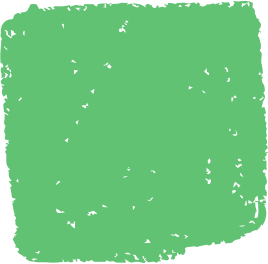 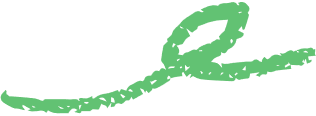 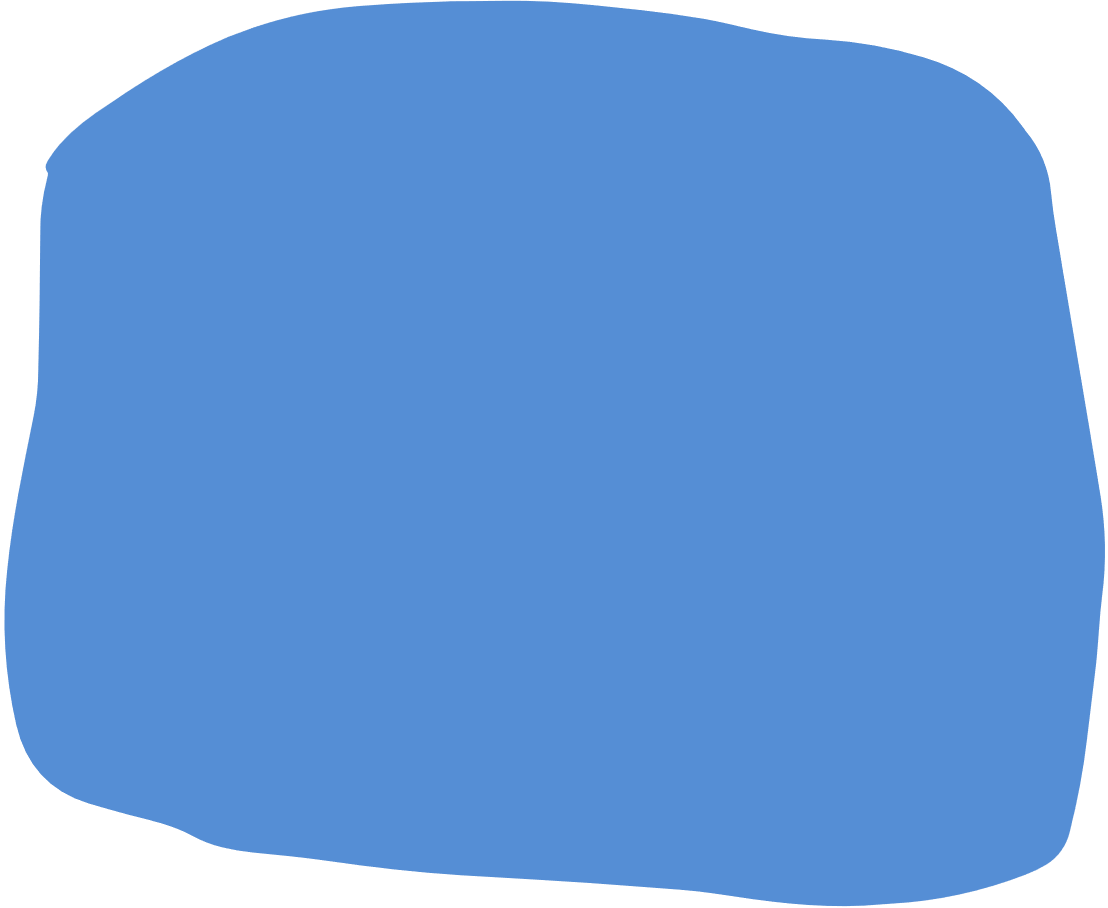 Em có biết lễ hội hoặc điệu múa trên của dân tộc nào không? Chia sẻ điều em biết về dân tộc đó?
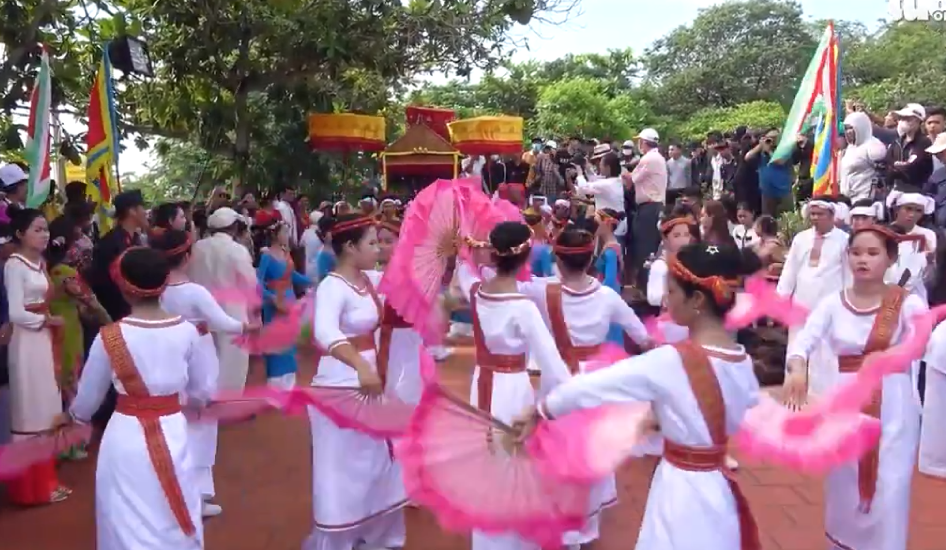 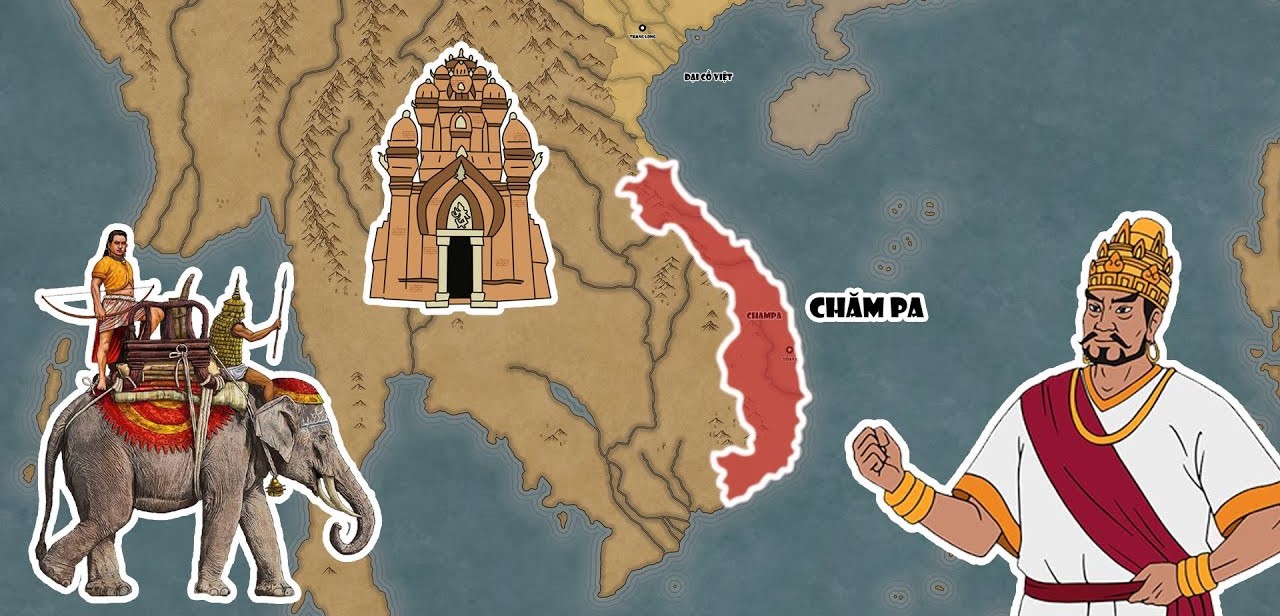 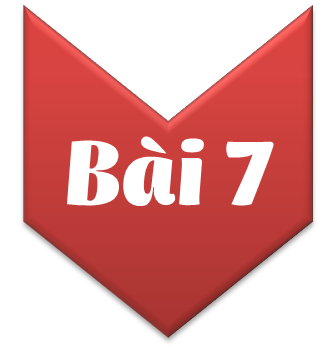 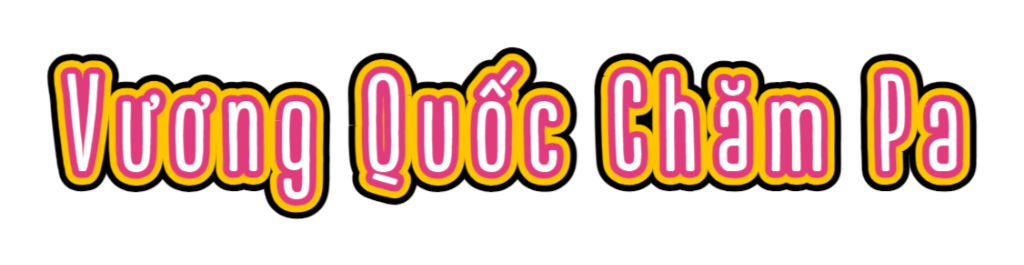 Kể được tên và xác định được trên bản đồ hoặc lược đồ một số đền tháp Chăm-pa còn lại cho đến ngày nay.
Sưu tầm một số tư liệu (tranh ảnh, câu chuyện lịch sử,...) mô tả được một đền tháp Chăm-pa.
Tìm hiểu và kể lại được một số câu chuyện về đền tháp Chăm-pa.
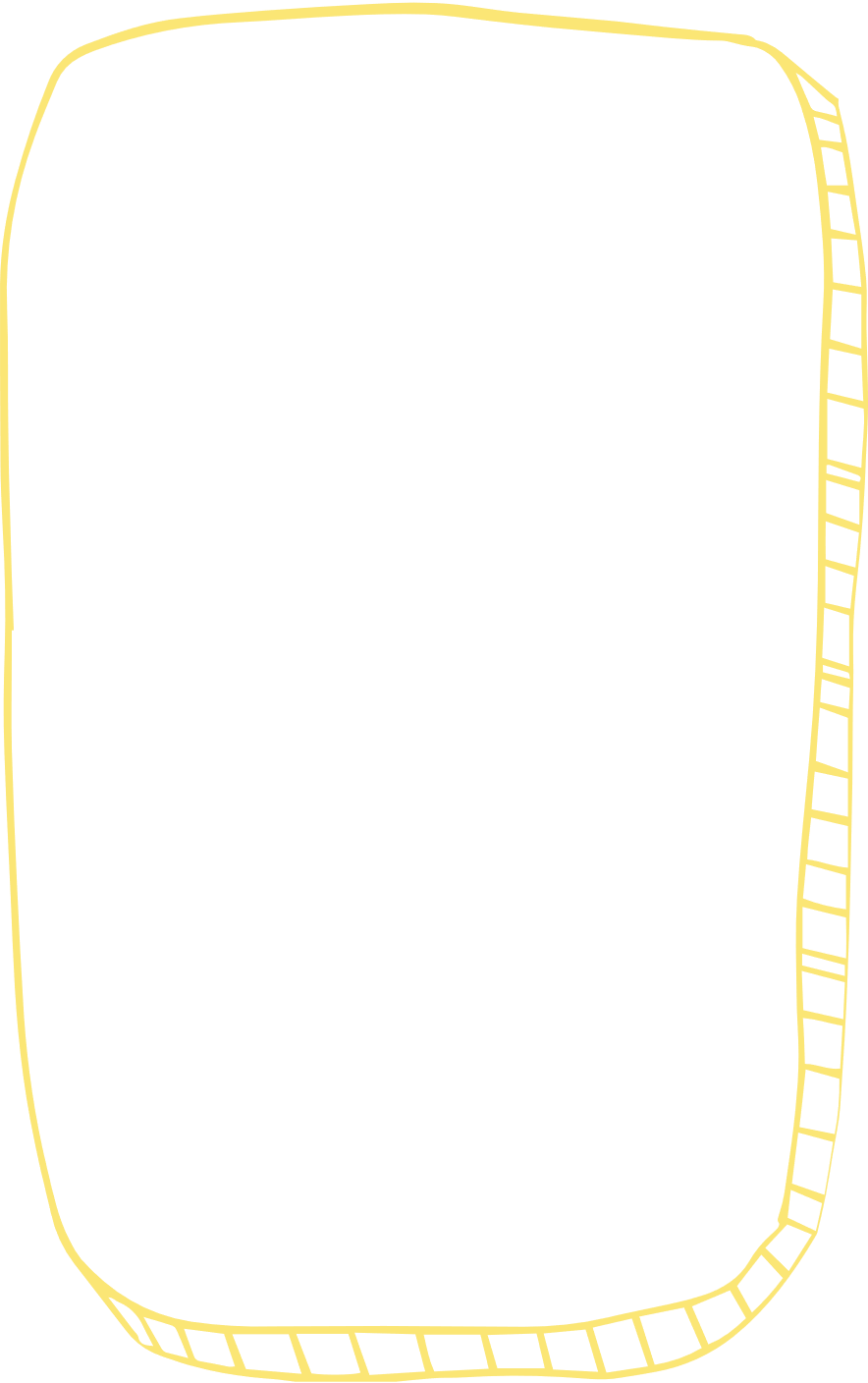 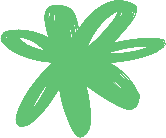 Yêu cầu cần đạt
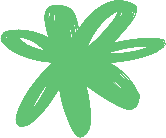 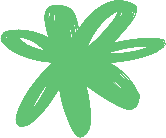 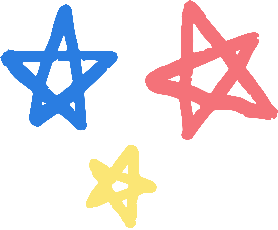 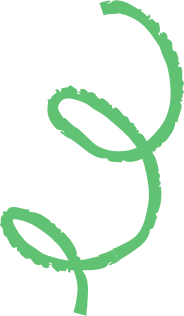 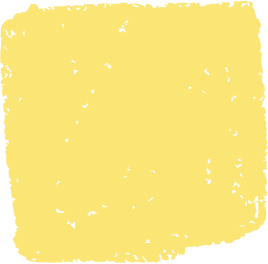 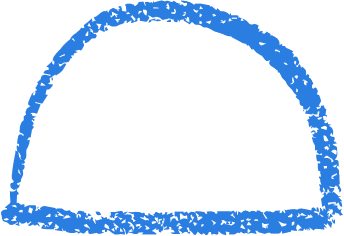 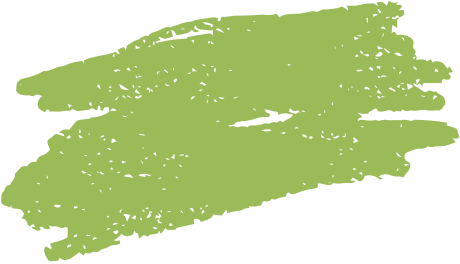 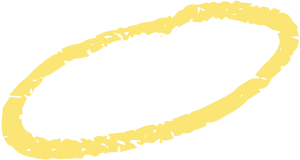 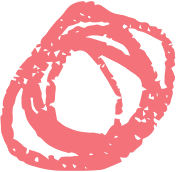 KHÁM PHÁ
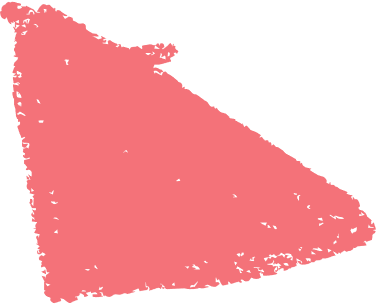 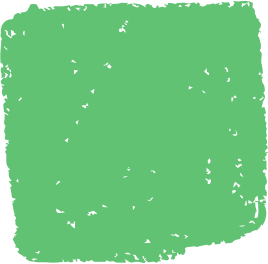 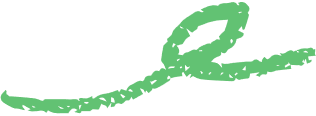 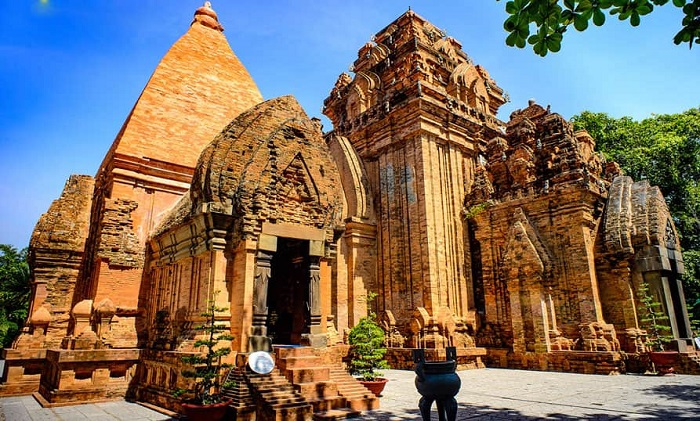 Hoạt động 1. Tìm hiểu về đền tháp Chăm-pa
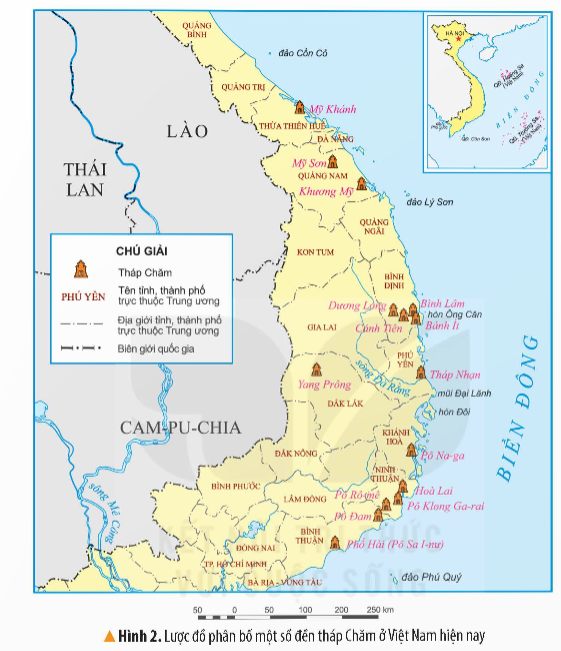 Quan sát hình 2 và thực hiện yêu cầu: Kể tên và xác định vị trí của một số đền tháp Chăm trên lược đồ.
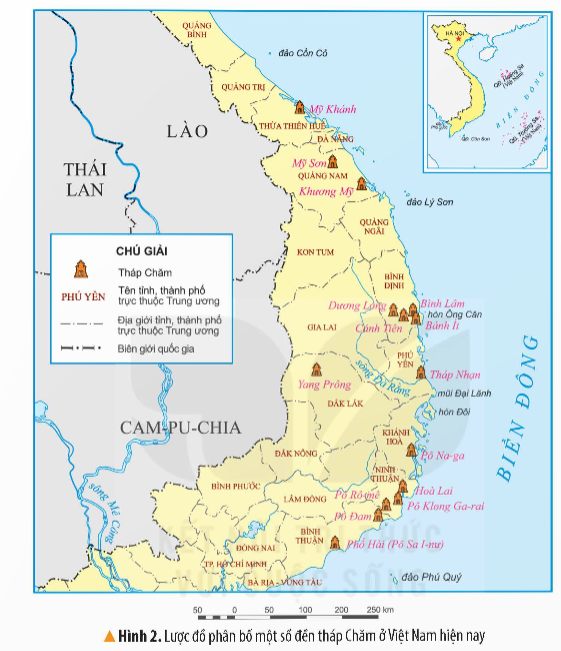 Mỹ Khánh
Mỹ Sơn
Dương Long, Bình Lâm, Cánh Tiên, Bánh Ít
Yang Prông
Tháp Nhạn
Pô Na-ga
Hòa Lai, Pô Rô-mê, Pô Klong Ga-rai, Pô Đam
Phố Hài
Hiện nay, nước ta còn nhiều di tích đền tháp Chăm như: Mỹ Khánh, Mỹ Sơn, Khương Mỹ, Dương Long, Cánh Tiên, Bánh Ít, Tháp Nhạn, Pô Na-ga, Pô Klong Ga-rai,… phân bố ở các tỉnh: Thừa Thiên Huế, Quảng Nam, Bình Định, Phú Yên, Khánh Hoà, Ninh Thuận, Bình Thuận. Ngoài ra, tháp Chăm còn có ở một tỉnh Tây Nguyên là Đắk Lắk.
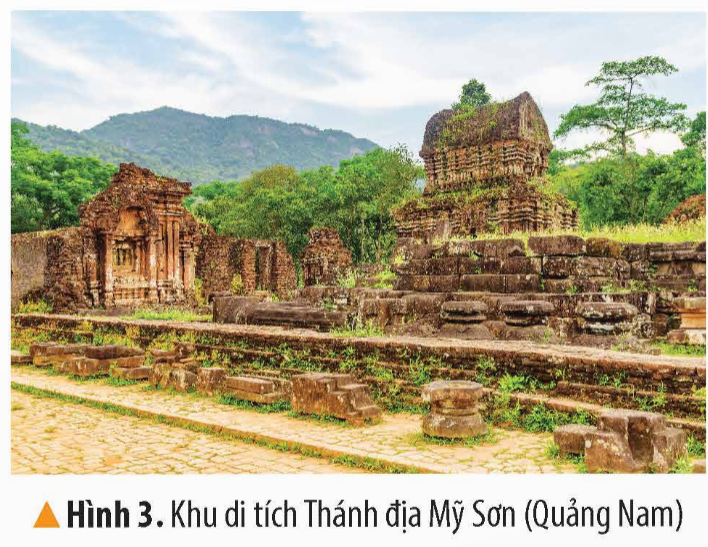 Mô tả nét chính của một đền tháp Chăm.
Thánh địa Mỹ Sơn
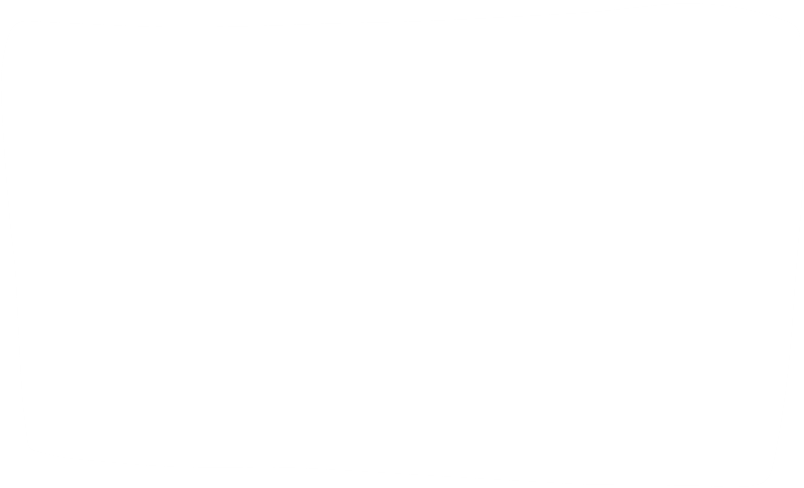 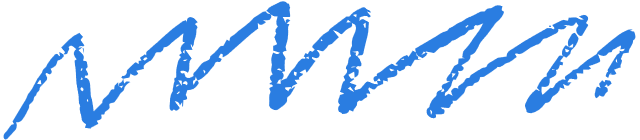 Thánh địa Mỹ Sơn là một quần thể kiến trúc với khoảng hơn 70 đền tháp, nằm trong một thung lũng được bao quanh bởi đồi, núi. Đây là nơi tổ chức lễ tế và đặt lăng mộ các vị vua, hoàng tộc của Vương quốc Chăm-pa.
Đền tháp ở đây phần lớn được xây dựng bằng gạch kết hợp với đá sa thạch, cửa quay về phía đông. Tháp chính có kiến trúc thân vuông, ở giữa rộng tạo thành điện thờ. Bao quanh tháp chính là những ngôi tháp nhỏ. Tường bên ngoài tháp được trang trí các hoạ tiết hoa văn hình hoa lá (hoa cúc, hoa sen,...), hình động vật (voi, sư tử,...),...
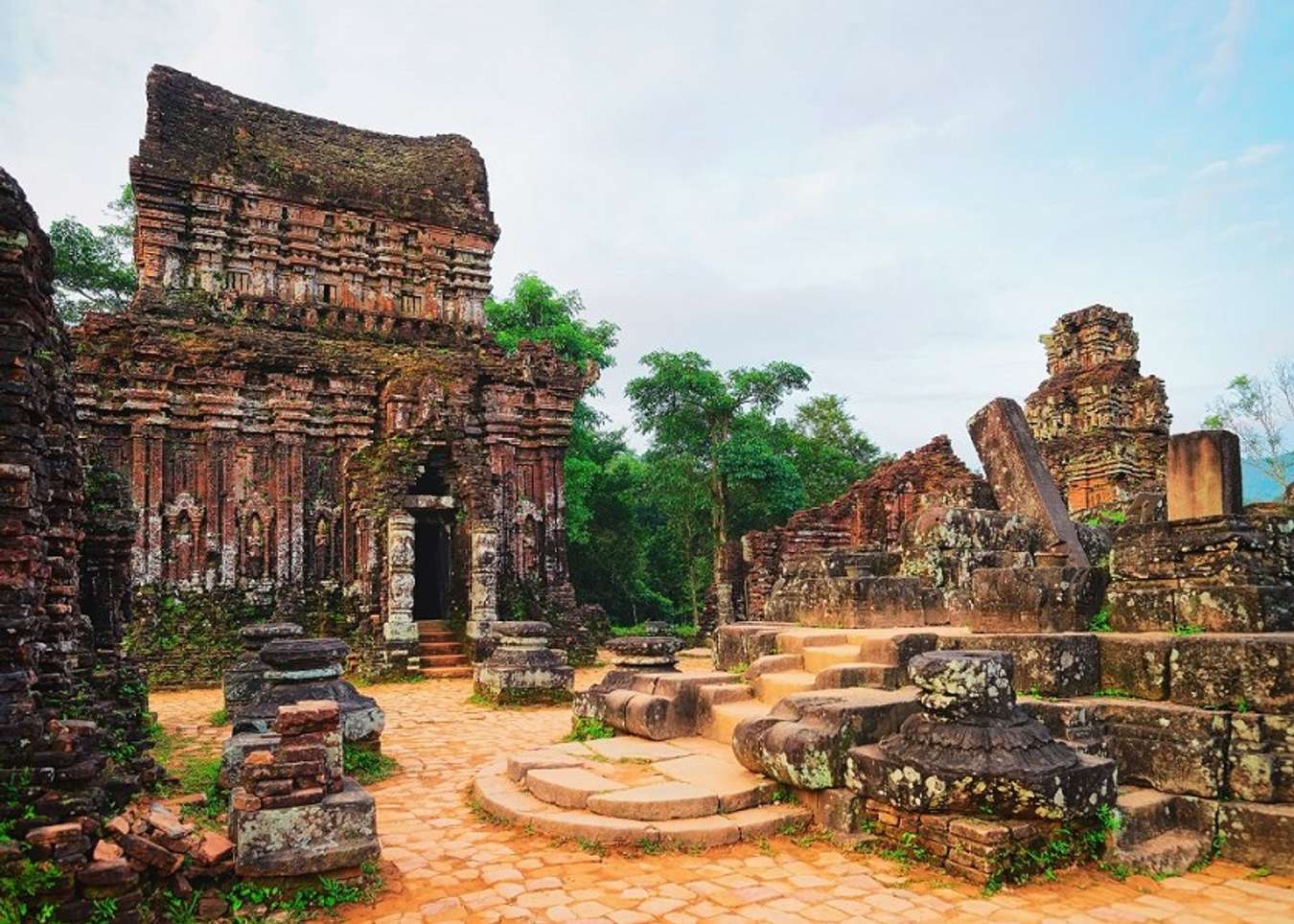 Thánh địa Mỹ Sơn được phát hiện vào năm 1885 và được UNESCO công nhận là Di sản Văn hoá thế giới năm 1995
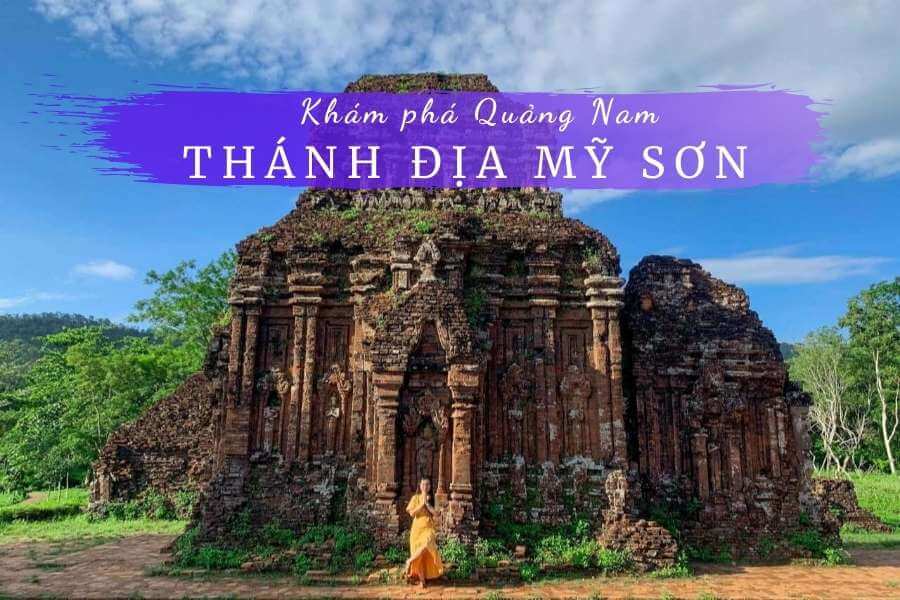 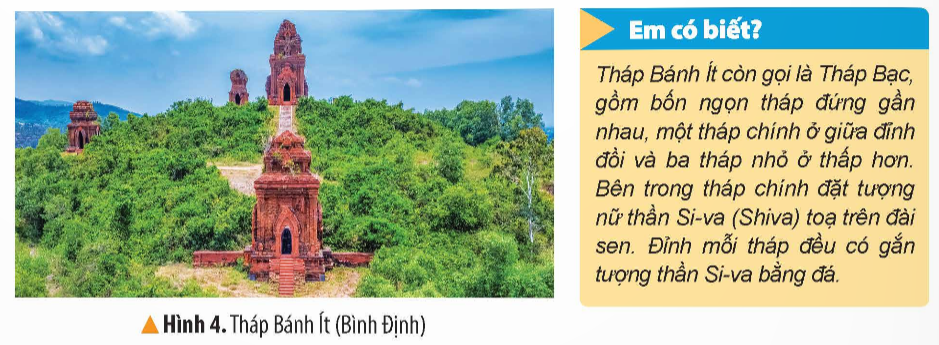 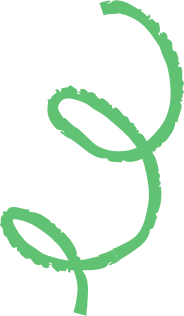 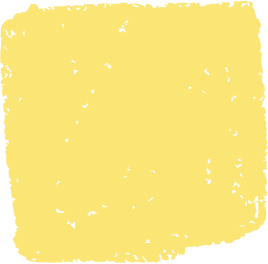 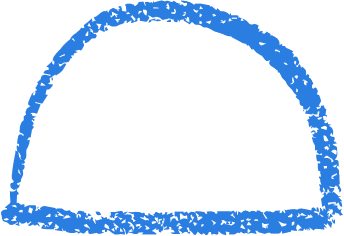 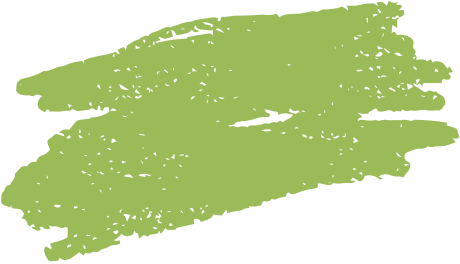 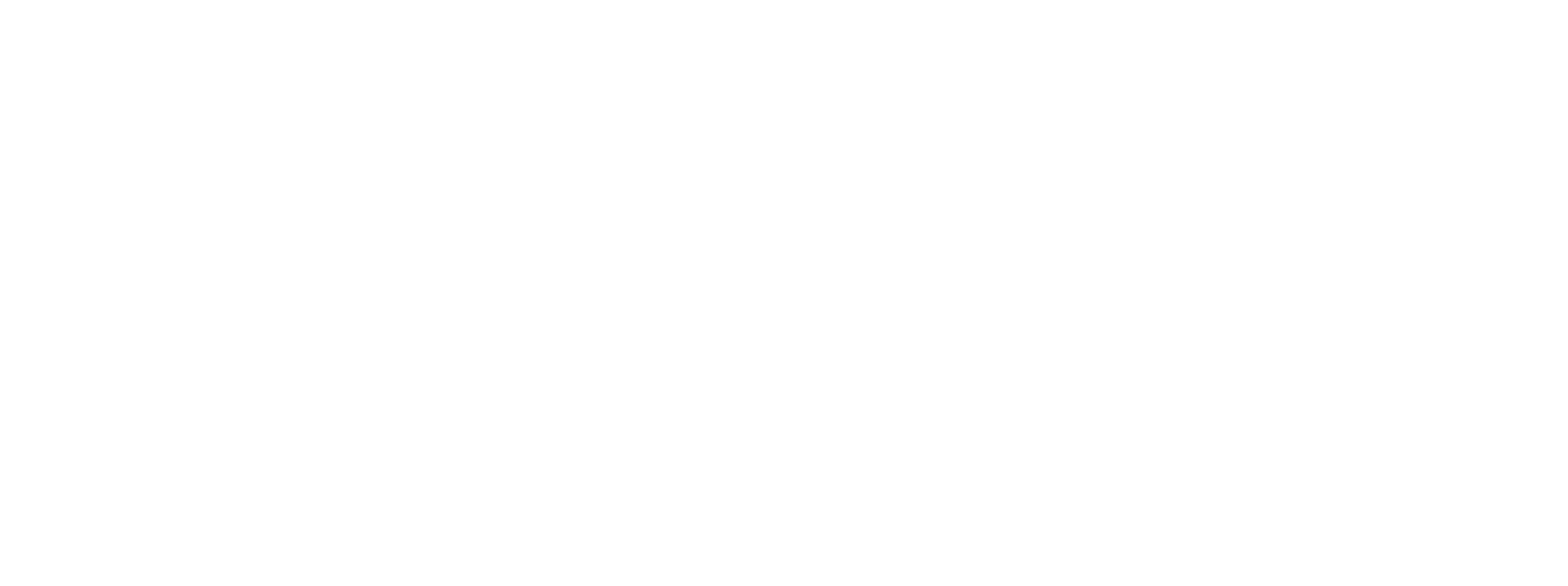 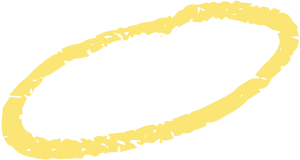 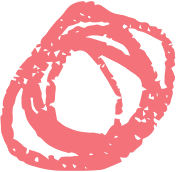 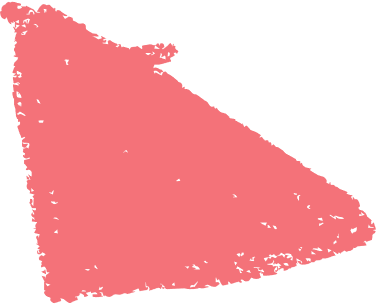 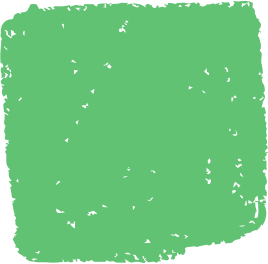 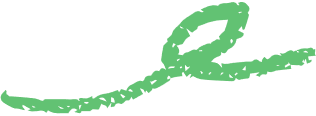 Hoàn thành bảng (theo gợi ý dưới đây vào vở) về các đền tháp Chăm ở Việt Nam.
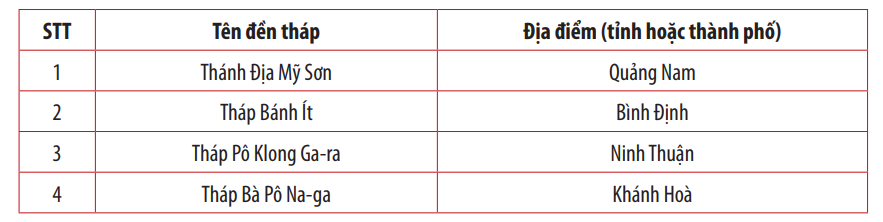 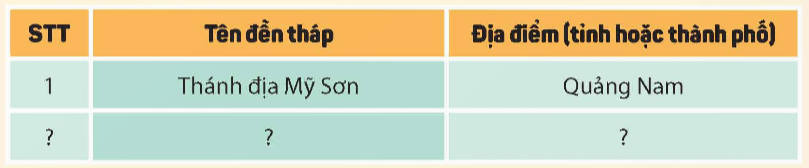 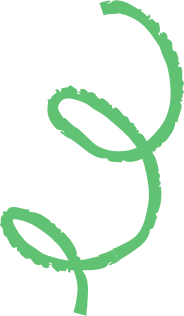 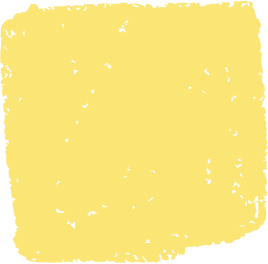 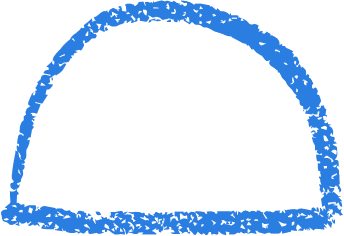 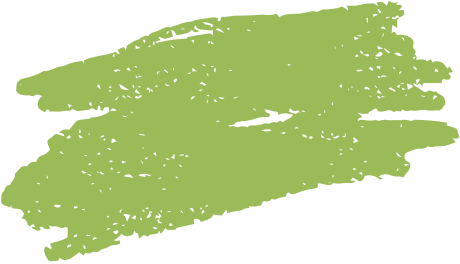 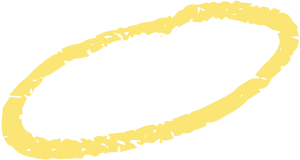 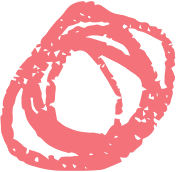 VẬN DỤNG
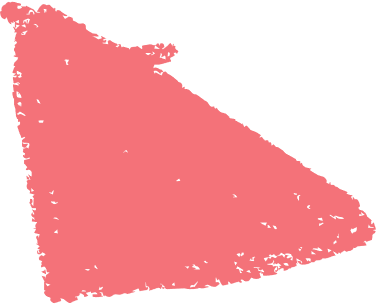 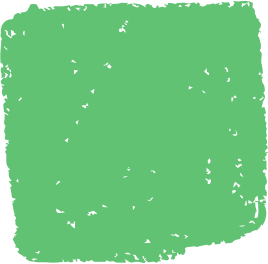 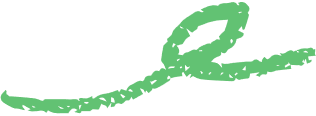 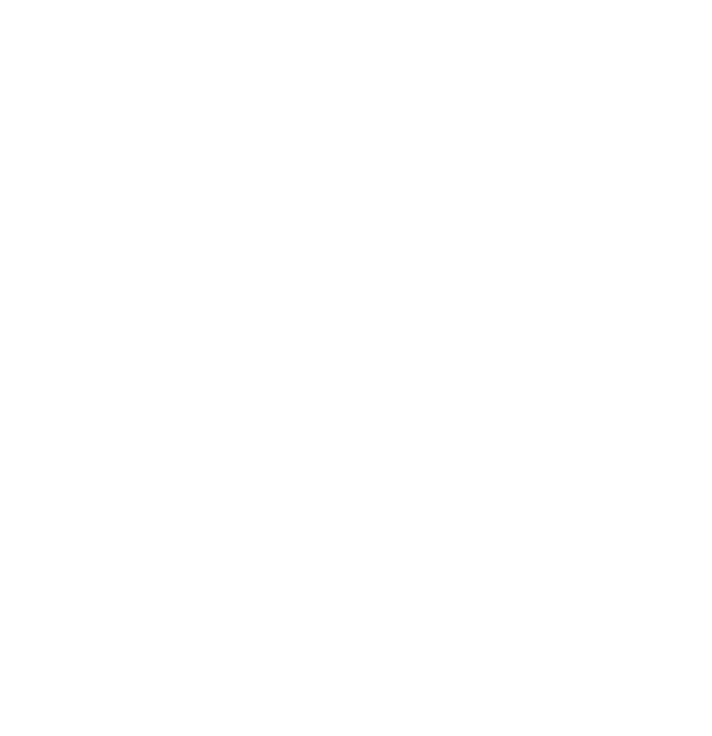 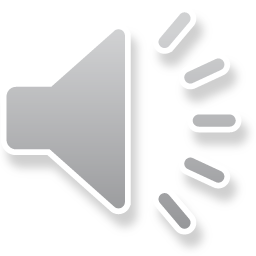 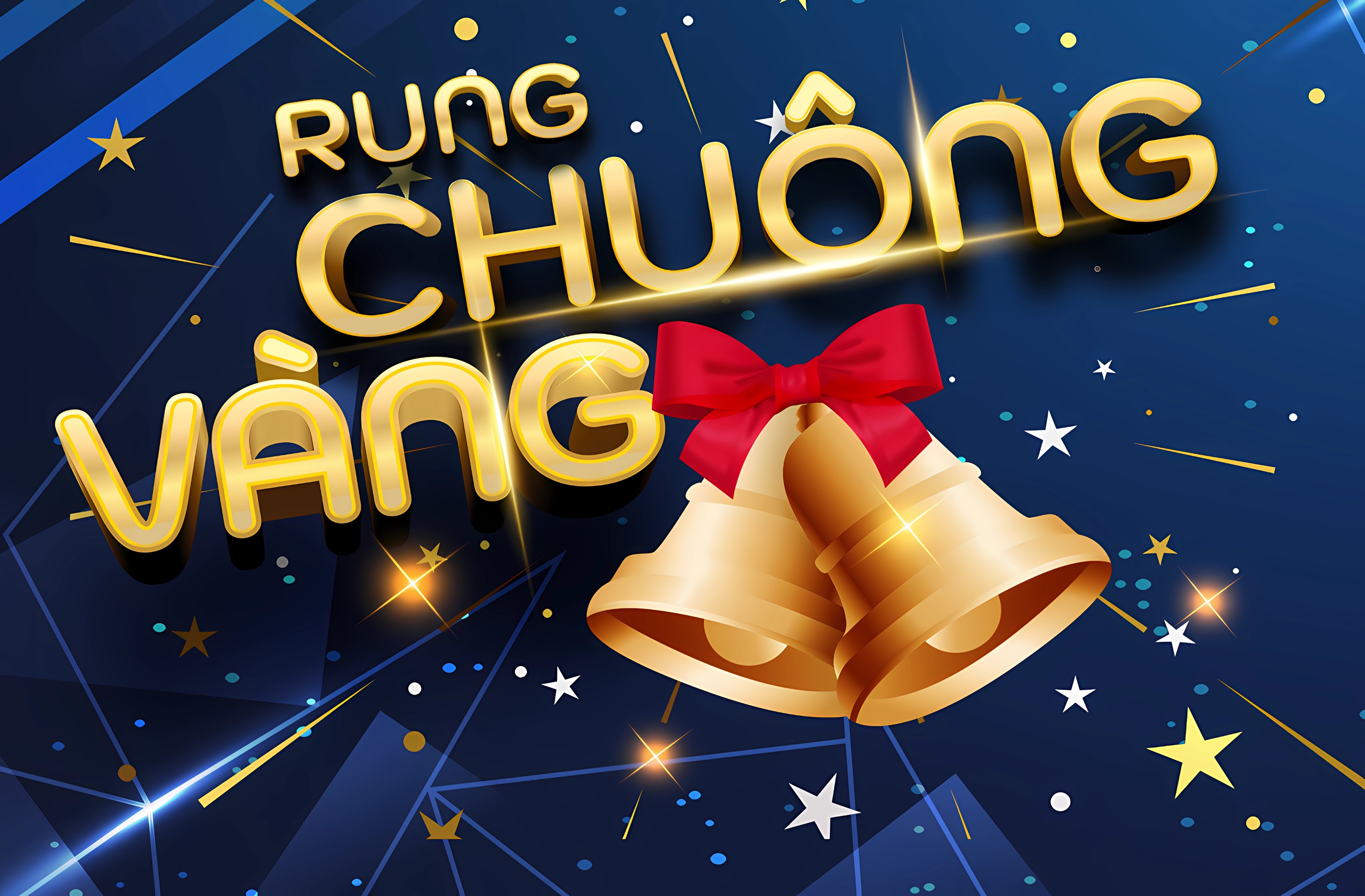 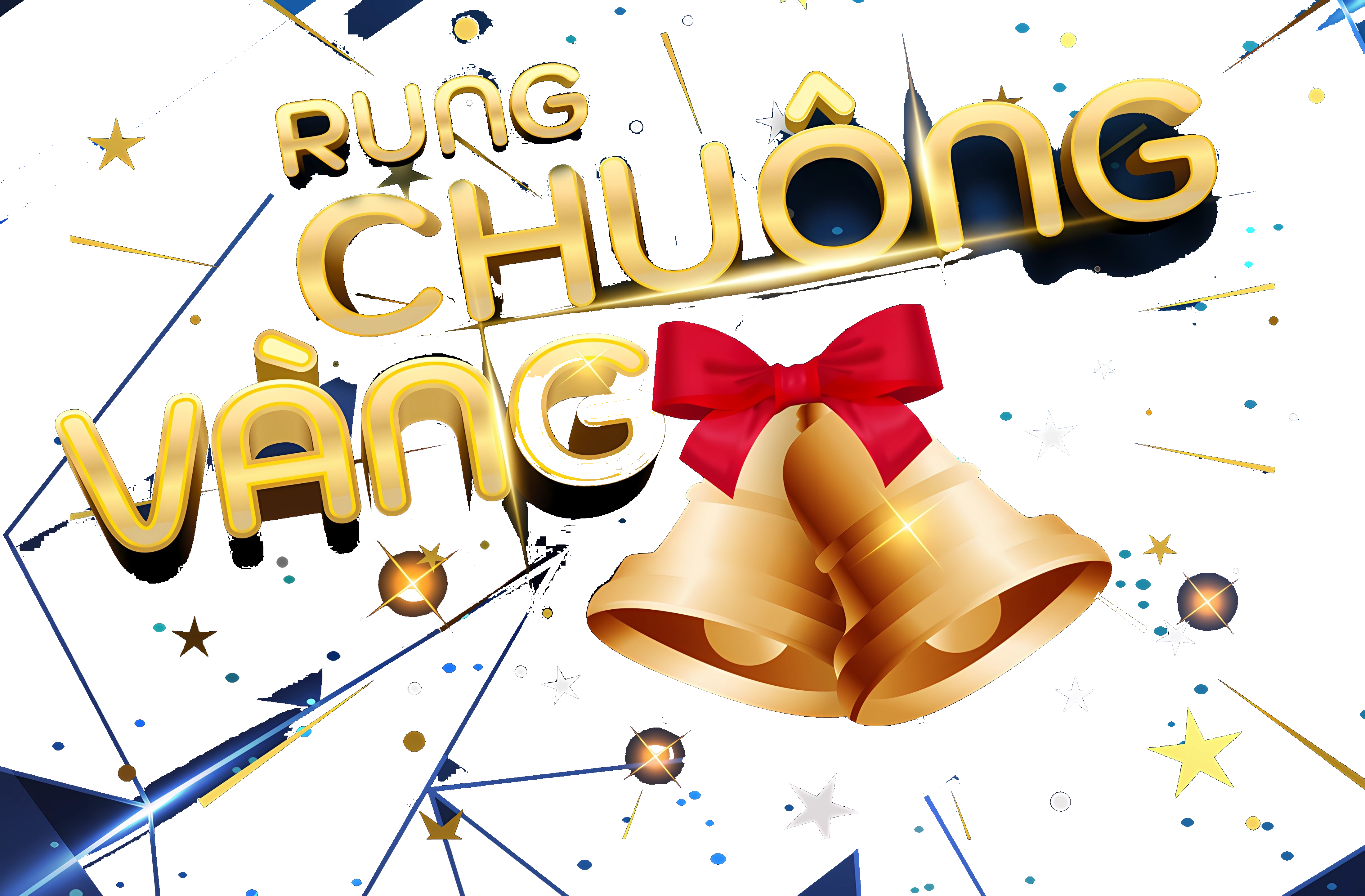 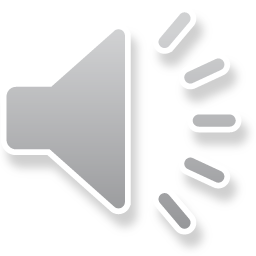 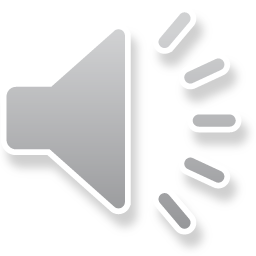 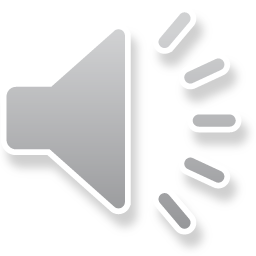 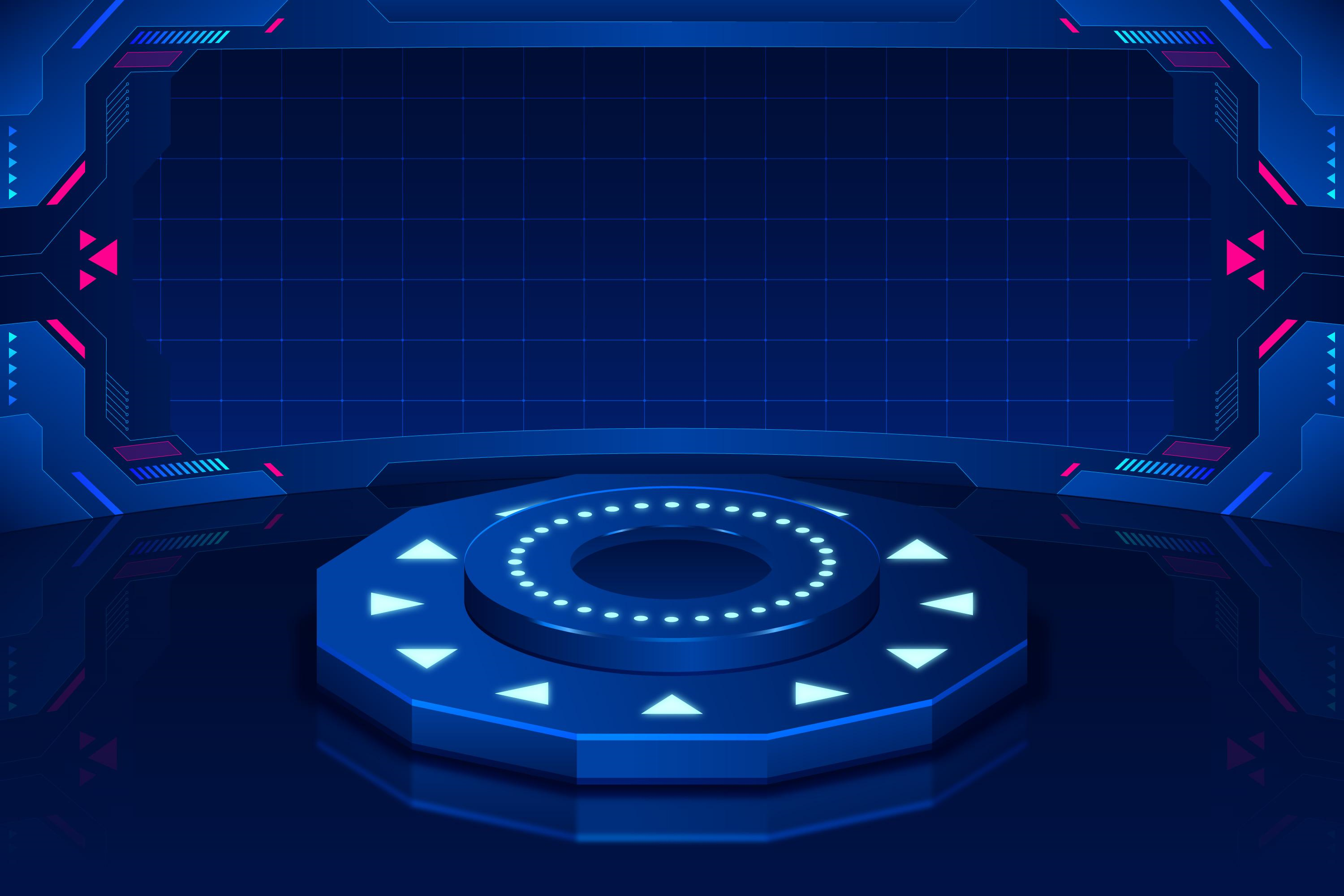 1. Vương Quốc Chăm Pa được thành lập vào thế kỉ bao nhiêu?
A. Cuối thế kỉ II
B. Đầu thế kỉ II
C. Cuối thế kỉ III
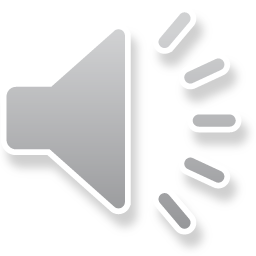 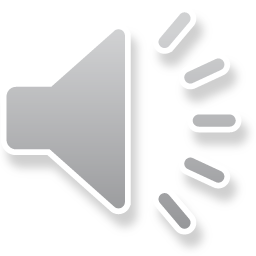 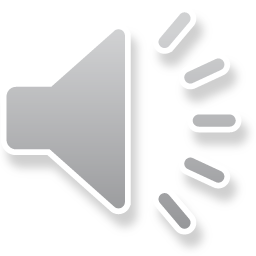 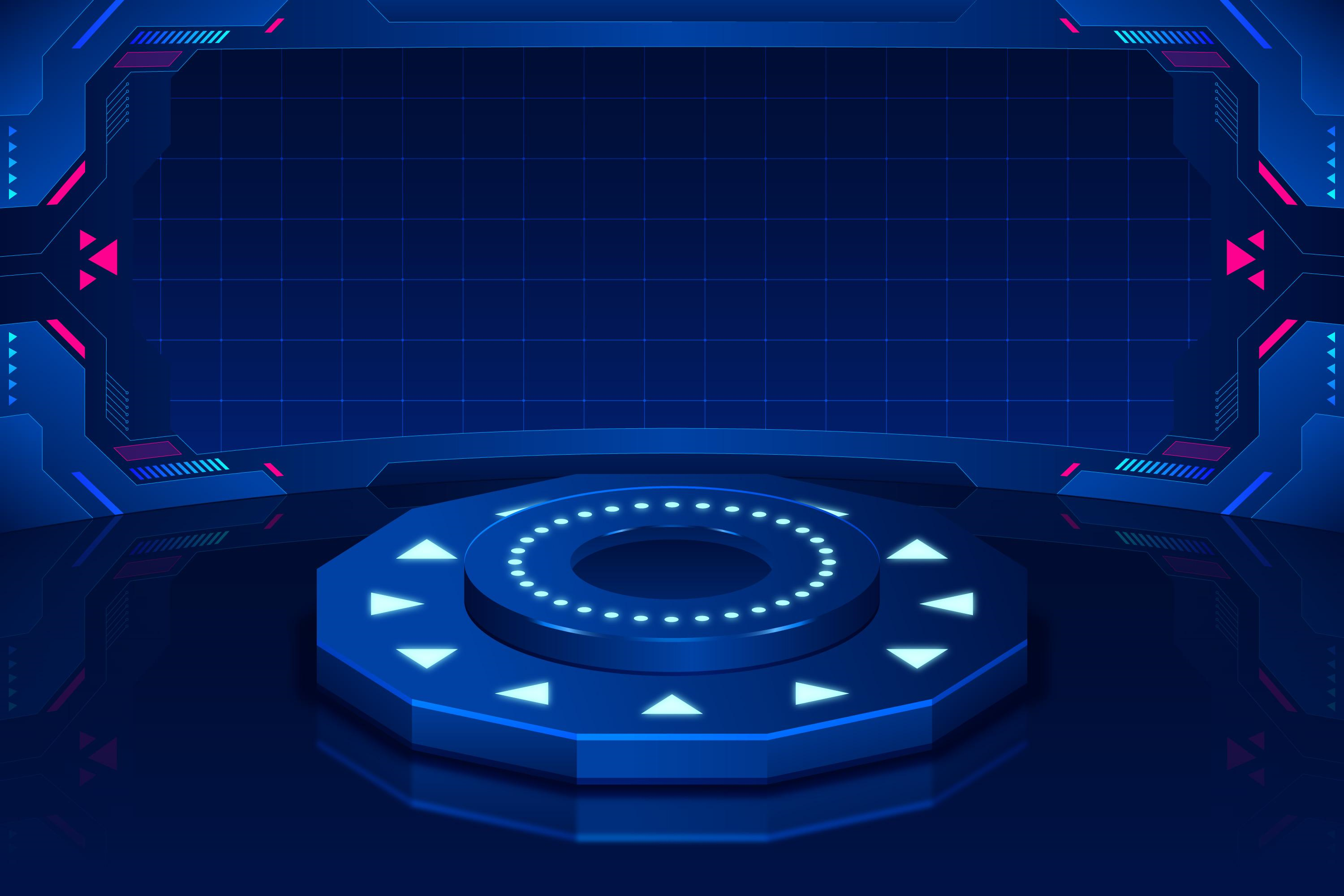 2. Thánh địa Mỹ Sơn có bao nhiêu đền tháp?
C. Hơn 70 đền tháp
B. Dưới 70 đền tháp
A. Hơn 60 đền tháp
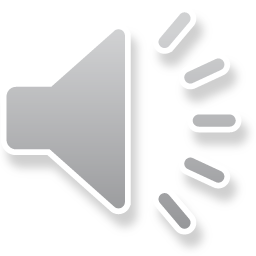 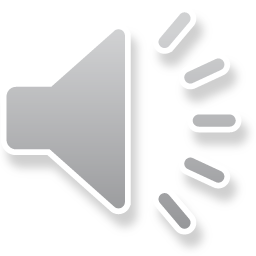 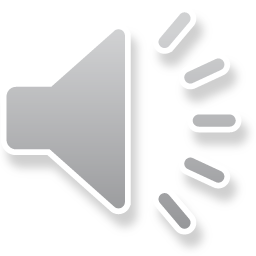 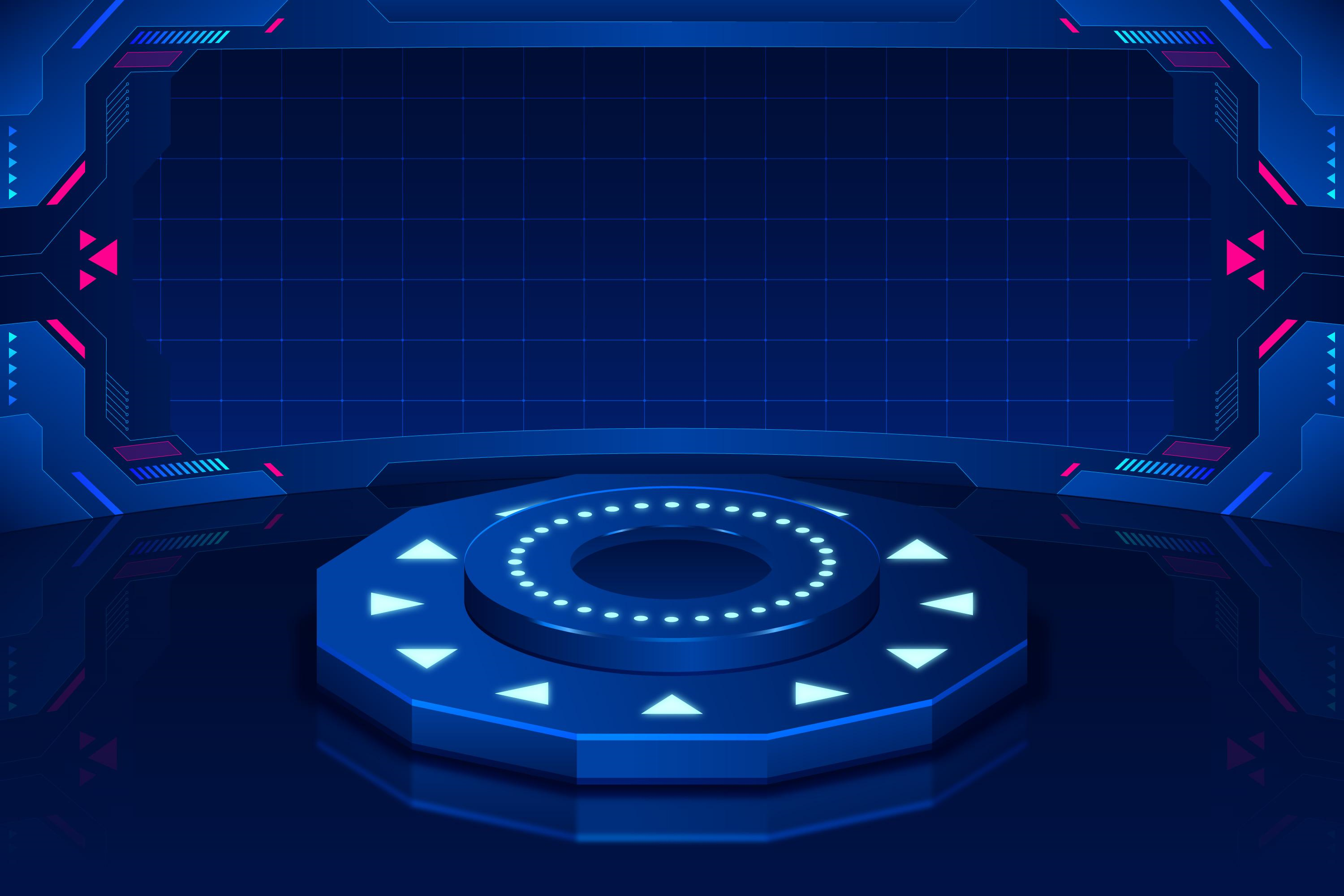 3. Thánh địa Mỹ Sơn được UNESCO công nhận là Di sản Văn hoá thế giới năm?
B. 1995
A. 1885
C. 1875
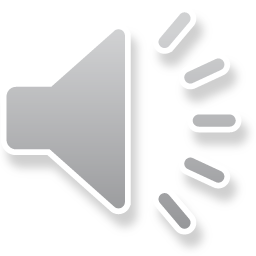 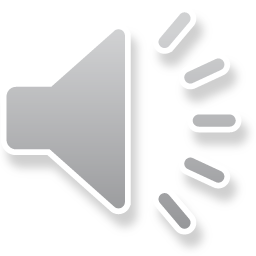 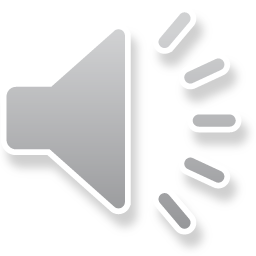 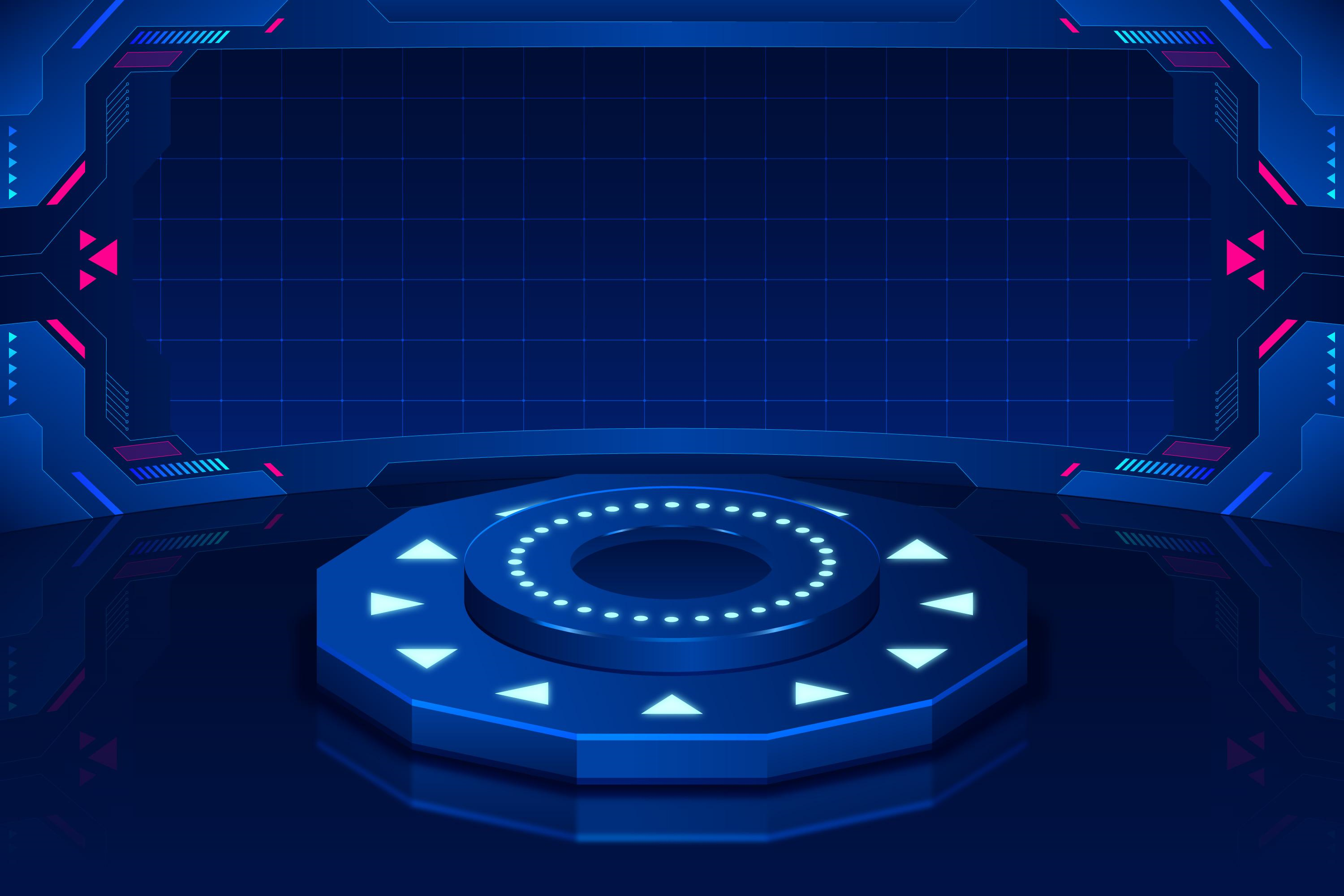 4. Tháp Bánh Ít còn có tên gọi là?
A. Tháp Bạc
B. Tháp Vàng
B. Tháp Đồng
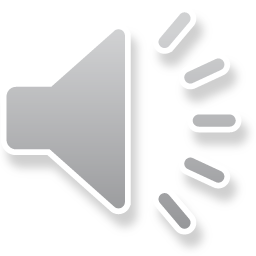 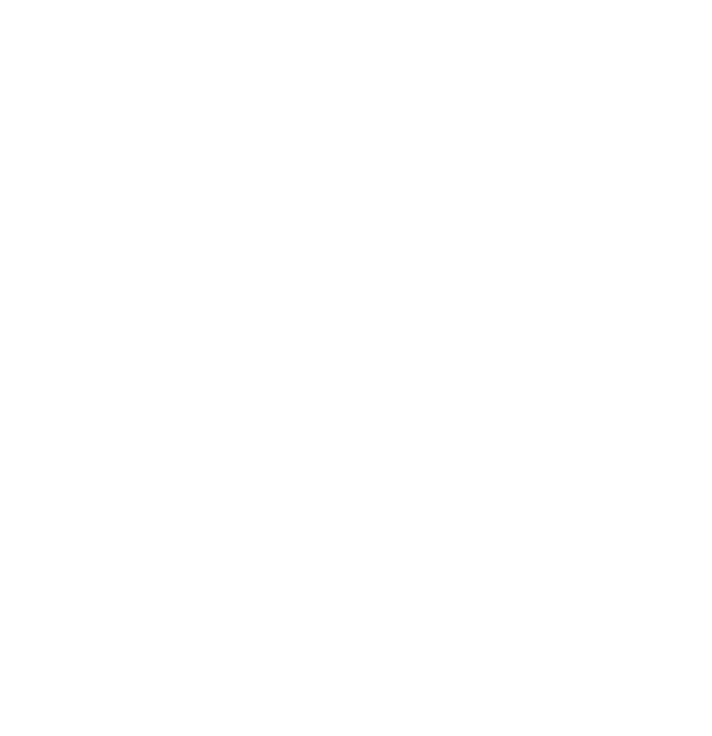 CHÚC MỪNG
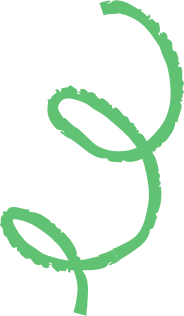 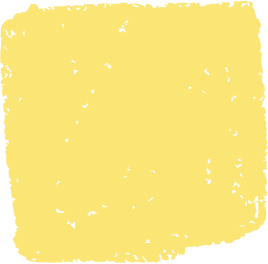 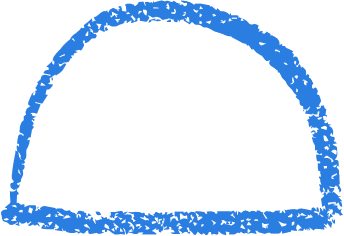 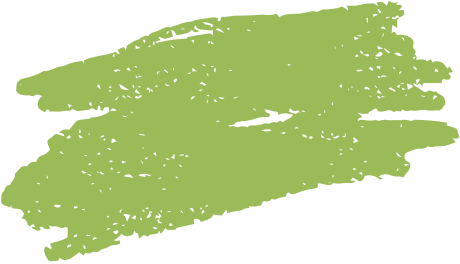 CHÚC CÁC EM HỌC TỐT
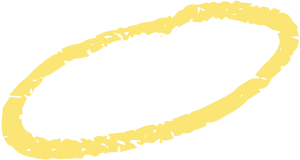 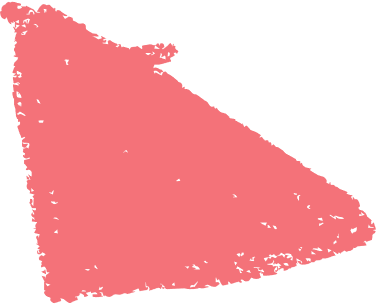 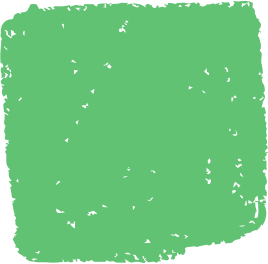 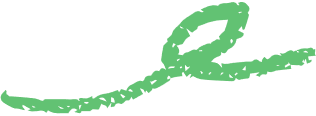